16 Fundies – BDA  Wed, May 8, 2024
#12 Divine healing
#13 Blessed Hope
#12. Divine Healing
Divine healing is an integral part of the gospel. Deliverance from sickness is provided for in the atonement, and is the privilege of all believers.

Isaiah 53: 4-5
Matthew 8: 16-17
James 5: 14-16
Matthew 8: 16-17
“When evening came, many who were demon-possessed were brought to Jesus, and He drove out the spirits with a word and healed all the sick. This was to fulfill what was spoken through the prophet Isaiah: 
	‘He took up our infirmities and bore our diseases.’” Isaiah 53:4
James 5: 14-16
“Is anyone among you sick? Let them call the elders of the church to pray over them and anoint them with oil in the name of the Lord. And the prayer offered in faith will make them well; the Lord will raise them up. If they have sinned, they will be forgiven.”
James 5: 14-16
“Is anyone among you sick? Let them call the elders of the church to pray over them and anoint them with oil in the name of the Lord. And the prayer offered in faith will make them well; the Lord will raise them up. If they have sinned, they will be forgiven.”
#13. The Blessed Hope
The resurrection of those who have fallen asleep in Christ and their translation (change) together with those who are alive and remain and blessed hope of the Church (Rom. 8:23; I Cor. 15:51-52; I Thess. 4:16-17; and Titus 2:13).
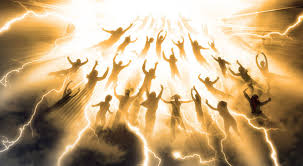 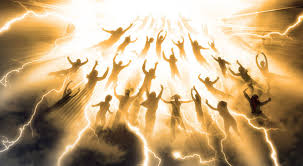 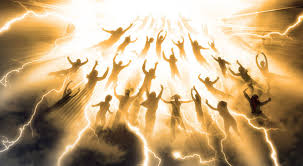 I Corinthians 15: 51-54
“We will not all sleep (die), but we will all be changed – in a flash, in the twinkling of an eye at the last trumpet. For the trumpet will sound, the dead will be raised imperishable, and we will be changed. For the perishable must clothe itself with the imperishable and the mortal with the immortality. When the perishable has been clothed with the imperishable, and the mortal with immortality, then the saying that is written will come true, ‘Death has been swallowed up in victory.’”
Jesus is Coming Again!
Jesus will personally return = John 14:3, 21:20-23; and Acts 1:11.
His return is unpredictable = Matt. 24:32-51 & Mark 13:33-37.
Same as He left – He will return = Acts 1: 11
Returning to receive His own = John 14:3
He will come again to judge and to reward = Zech. 14: 4 (read); I Cor. 3
Bema Judgment – Judgment Seat of Christ
“Their works will be shown for what it is, because the Day (Bema Judgment) will bring it to light. It will be revealed with fire, and the fire will test the quality of each person’s work. If what has been built survives, the builder will receive a reward. It it is burned up, the builder will suffer loss but yet will be saved…” I Corinthians 3: 12 - 15
The Rapture
“According to the Lord’s word, we tell you that we who are still alive, who are left until the coming of the Lord, will certainly not precede those who have fallen asleep (died). For the Lord Himself will come down from heaven, with a loud command, with the voice of the archangel and with the trumpet call of God, and the dead in Christ will rise first. After that, we who are alive and are left will be caught up (harpagesometha) together with them in the clouds to meet the Lord in the air. And so we will be with the Lord forever. Therefore encourage one another with these words.” I Thess. 4: 15-18
The Tribulation
Matthew 24: 36 = No one knows when
Matthew 24: 40-41 = Everything will look normal as in the days of Noah
The WRATH of God
Daniel 12
Matt. 24: 21-29
Rev. 3: 10
Jeremiah 30: 4-7
Isaiah 24: 17-21
Zech. 14: 1-3
The Anti-Christ(anti = instead of or in place of)
“Don’t let anyone deceive you in any way, for that day will not come (2nd Coming) until the rebellion occurs and the man of lawlessness is revealed, the man doomed to destruction. He will oppose and exalt himself over everything that is called God or is worshipped, so that he sets himself up in God’s temple, proclaiming to be God.” 2 Thess. 2: 3-4